形式化方法回顾课（二）
2025年春
回顾课课程内容
课程内容回顾
实验讲解
应用
符号执行/混合执行
程序验证
程序分析
程序合成
可满足性问题
SAT
Theory
EUF
LA
Bit Vector
Arrays
Pointer
Combination
逻辑
命题逻辑（符号系统、证明系统、推导规则）
构造逻辑
谓词逻辑
数学基础
集合论
计算复杂性理论
形式文法
结构化归纳法
课程结构
课程大纲
知识基础 (集合、关系与映射、上下文无关文法、基于结构的归纳法)
命题逻辑 (语法、自然演绎系统、构造逻辑、语义系统、可靠性与完备性、可判断性)
布尔可满足性 (合取范式、解析与传播、DPLL算法)
谓词逻辑(语法、自然演绎系统、构造逻辑、语义系统、可靠性与完备性、可判断性)
等式与未解释函数理论 (可满足性模理论、等式理论、并查集与等价类、未解释函数)
线性算术(语法、Fourier-Motzkin消元法、单纯形法、分支定界法)
数据结构理论 (比特向量、数组、指针、字符串)
理论组合 (Nelson-Oppen、理论凸性、DPLL(T)算法)
符号执行 (机器抽象模型、操作语义、简单命令式语言、路径条件、混合执行等)
程序验证 (霍尔三元、最弱前条件、验证条件等)
程序合成 (基于语法的合成、公理化合成等)
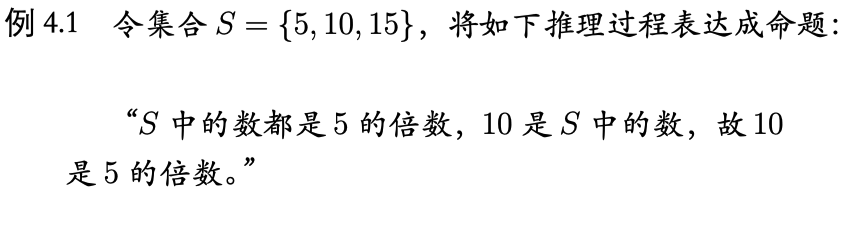 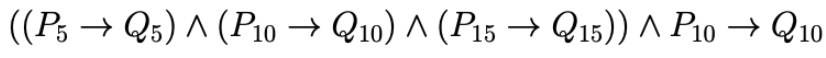 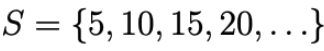 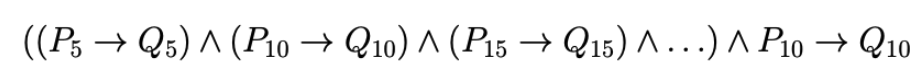 谓词逻辑
谓词逻辑
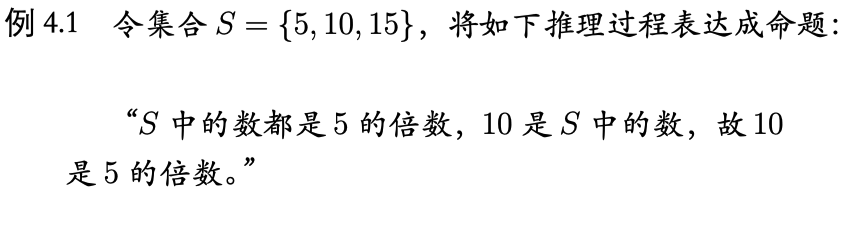 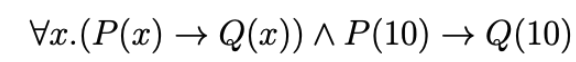 命题P与Q的接收变量x做参数，因此可称为谓词（Predicate），这种形式的逻辑系统也被称为谓词逻辑（Predicate Logic）
谓词逻辑
谓词逻辑
谓词逻辑
绑定变量计算规则
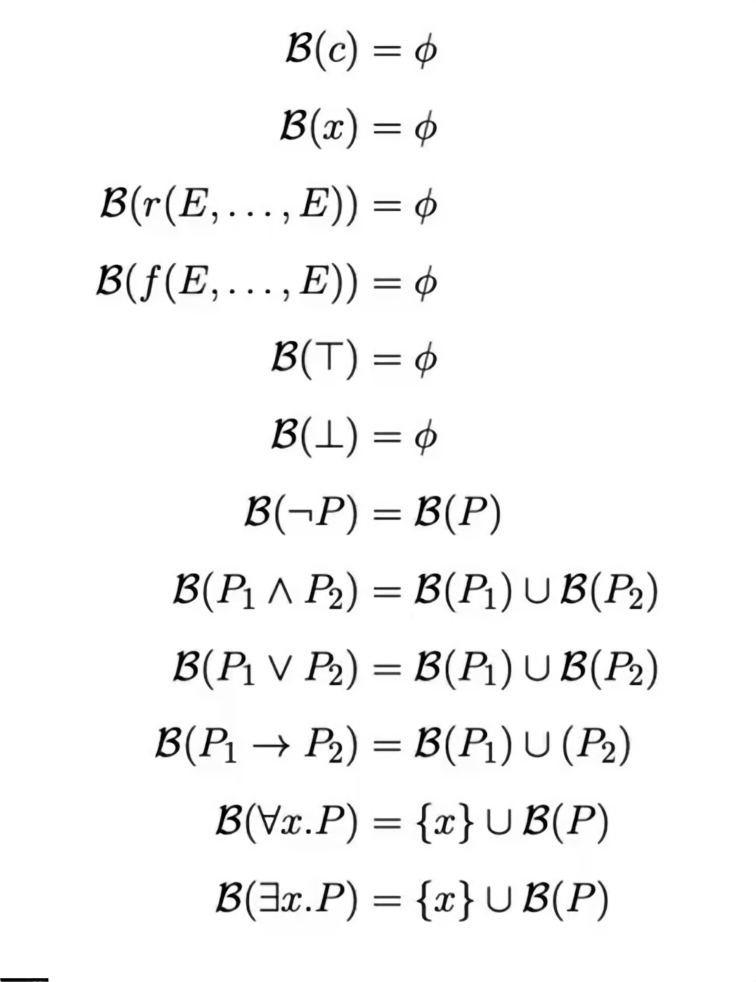 谓词逻辑
命题：
绑定变量计算规则
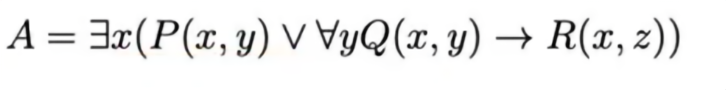 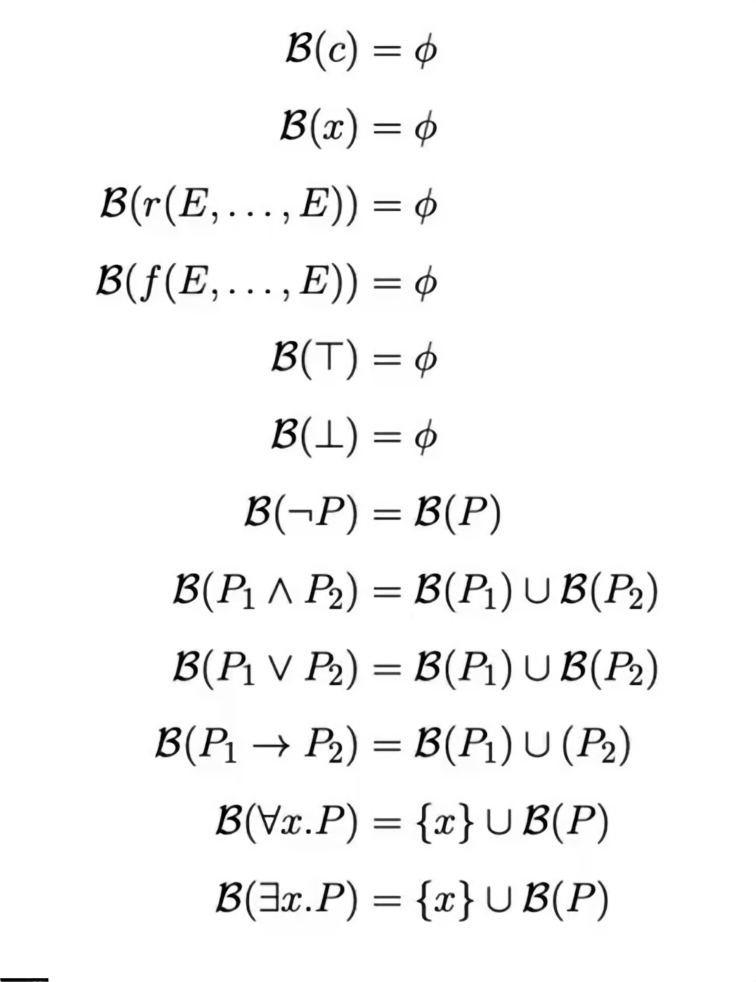 计算过程：
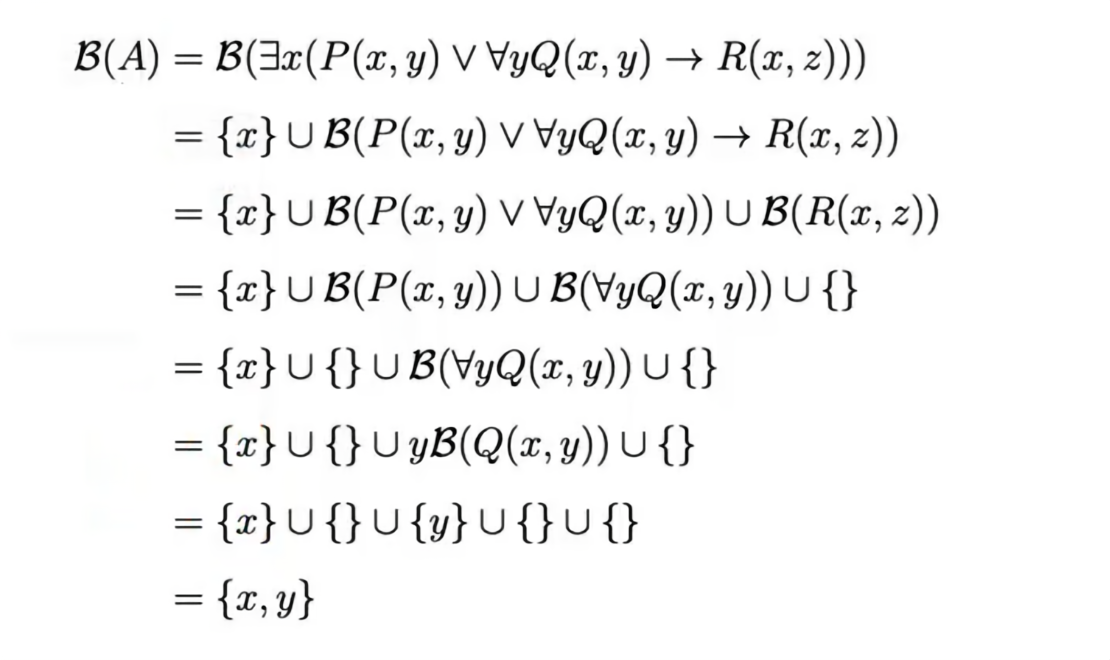 谓词逻辑
自由变量计算规则
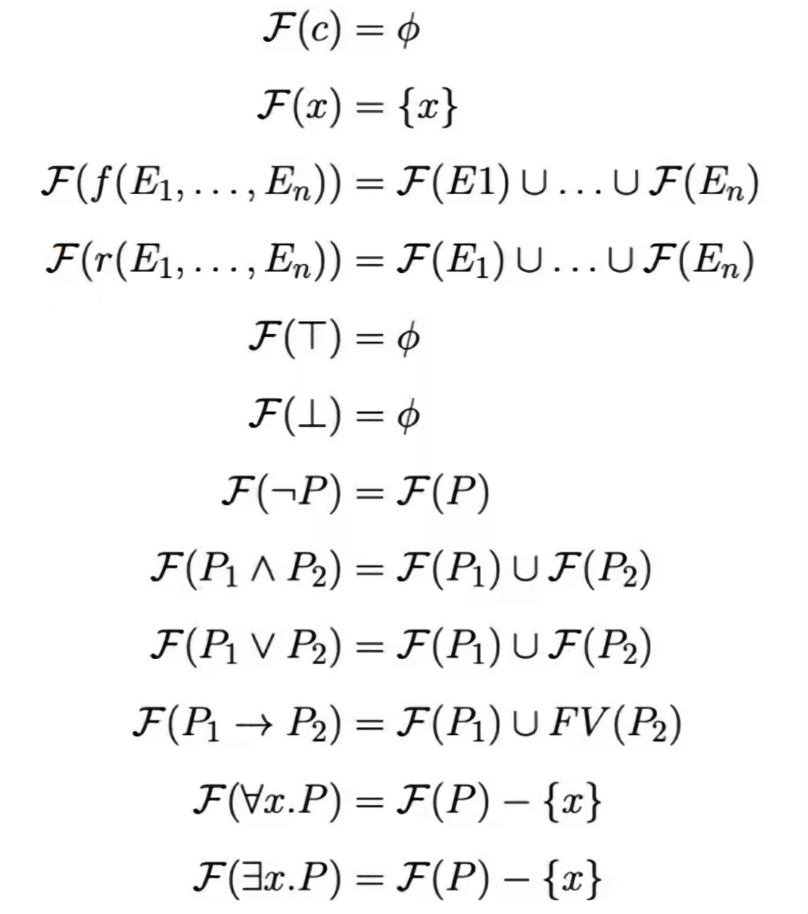 谓词逻辑
命题：
自由变量计算规则
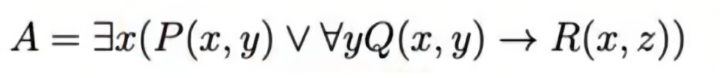 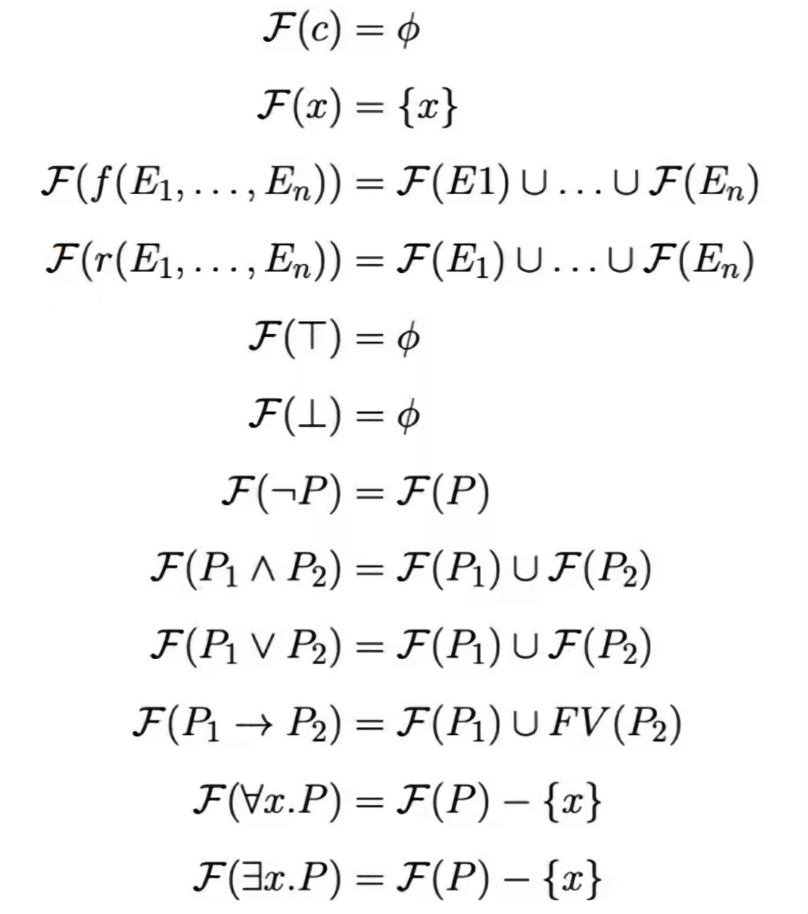 计算过程：
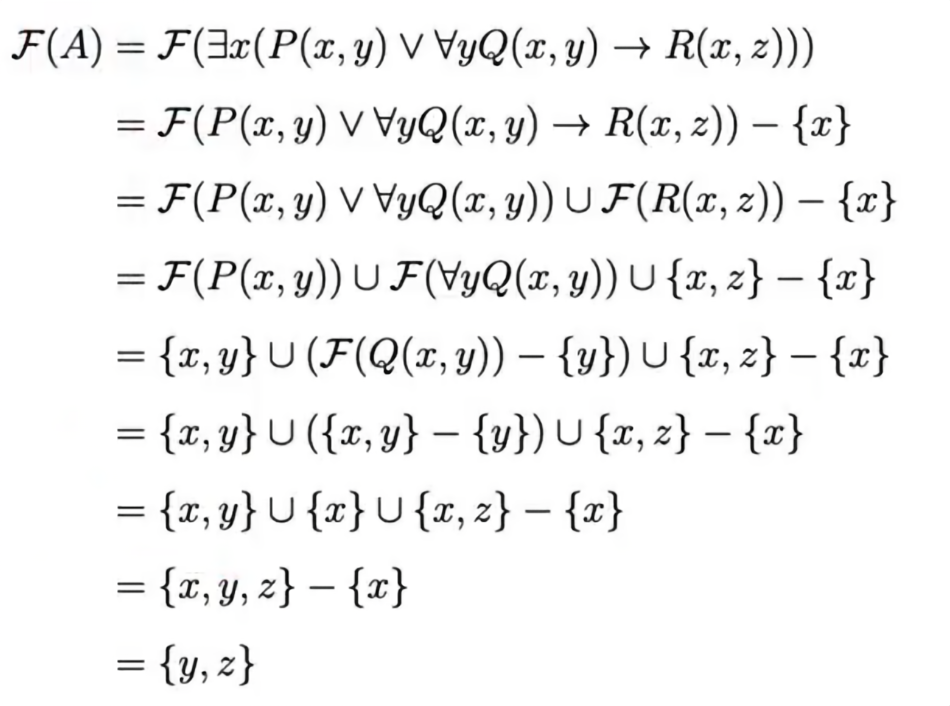 谓词逻辑
替换规则，只针对自由变量
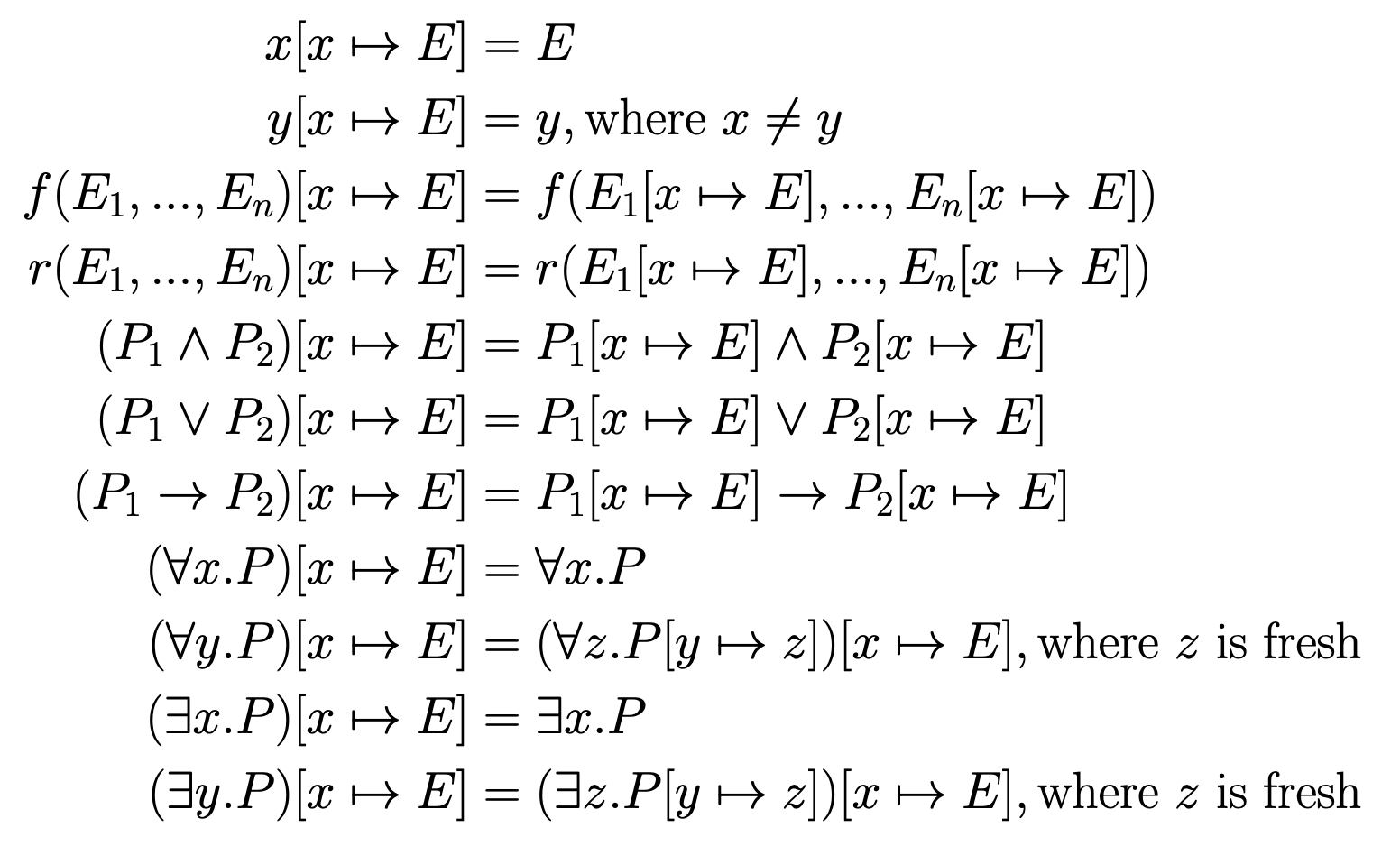 计算过程：
谓词逻辑
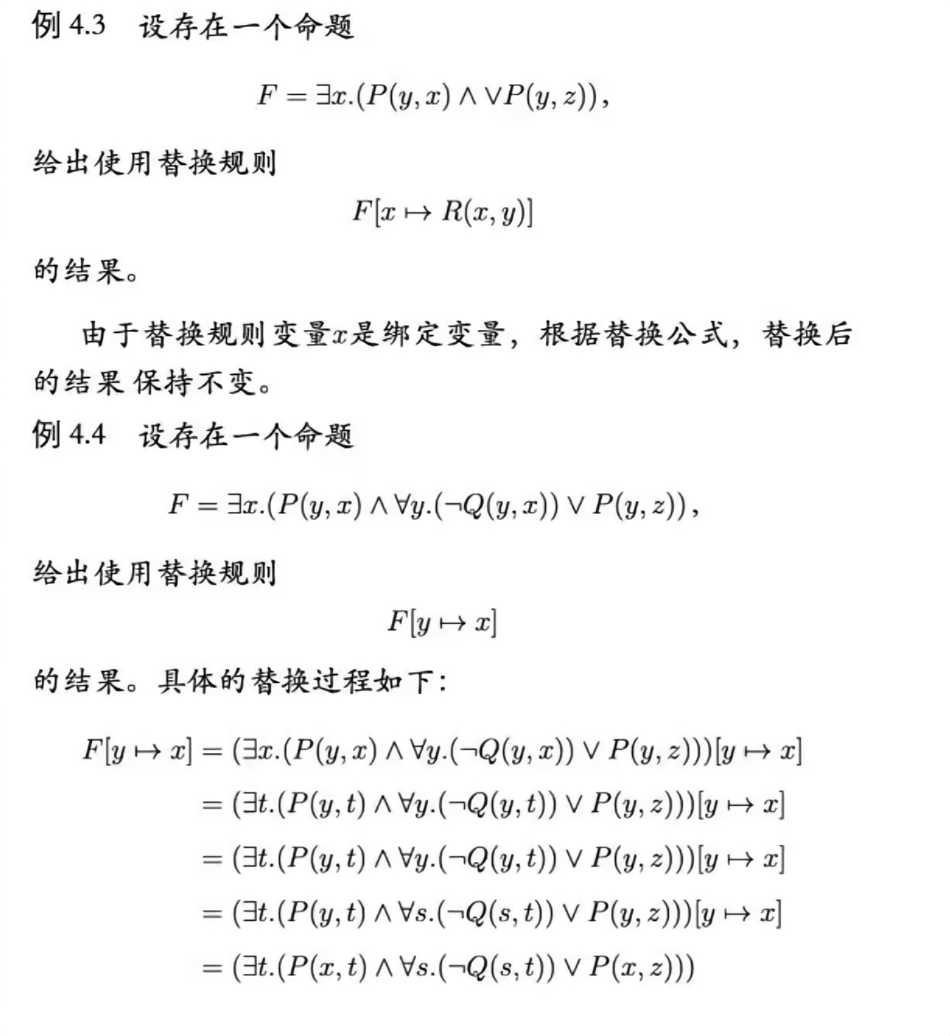 替换规则，只针对自由变量
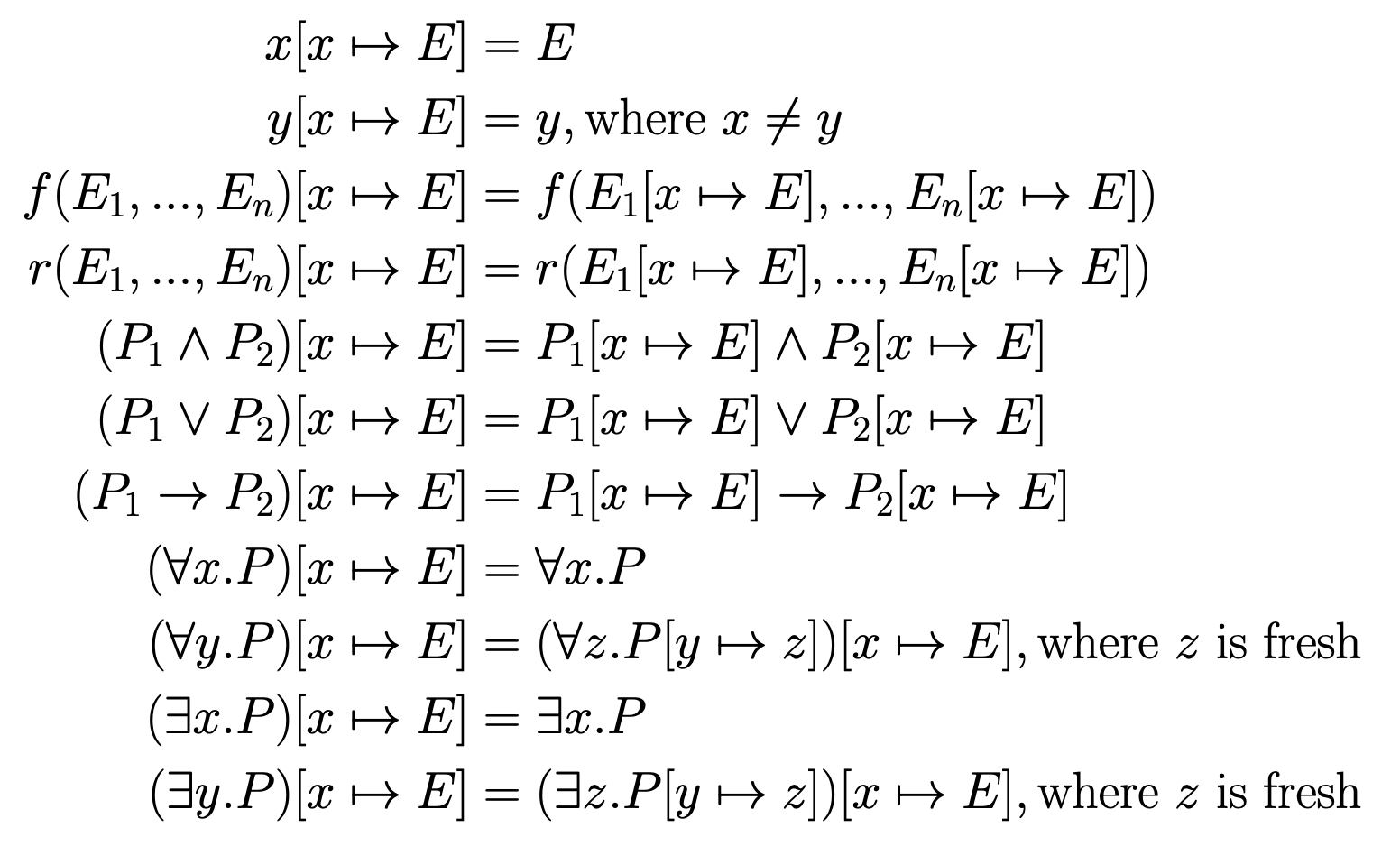 计算过程：
课程大纲
知识基础 (集合、关系与映射、上下文无关文法、基于结构的归纳法)
命题逻辑 (语法、自然演绎系统、构造逻辑、语义系统、可靠性与完备性、可判断性)
布尔可满足性 (合取范式、解析与传播、DPLL算法)
谓词逻辑(语法、自然演绎系统、构造逻辑、语义系统、可靠性与完备性、可判断性)
等式与未解释函数理论 (可满足性模理论、等式理论、并查集与等价类、未解释函数)
线性算术(语法、Fourier-Motzkin消元法、单纯形法、分支定界法)
数据结构理论 (比特向量、数组、指针、字符串)
理论组合 (Nelson-Oppen、理论凸性、DPLL(T)算法)
符号执行 (机器抽象模型、操作语义、简单命令式语言、路径条件、混合执行等)
程序验证 (霍尔三元、最弱前条件、验证条件等)
程序合成 (基于语法的合成、公理化合成等)
NP 问题
NP Hard 问题
不可判断问题
（Undecidable）
停机问题
谓词逻辑的可满足性问题
NPC问题
P问题
等式与未解释函数
NP Hard问题：即使验证答案也可能无法在多项式时间内完成。
等式与未解释函数
一般性模理论概念：
因为SAT问题在实际问题的表达能力上局限性比较大，所以对SAT问题进行了扩展，通过把SAT问题与谓词逻辑的子集，生成了一个新的理论，即可满足性模理论(satisfiablity modulo theory), 简称SMT。而SMT问题即是判断SMT是否可满足问题。
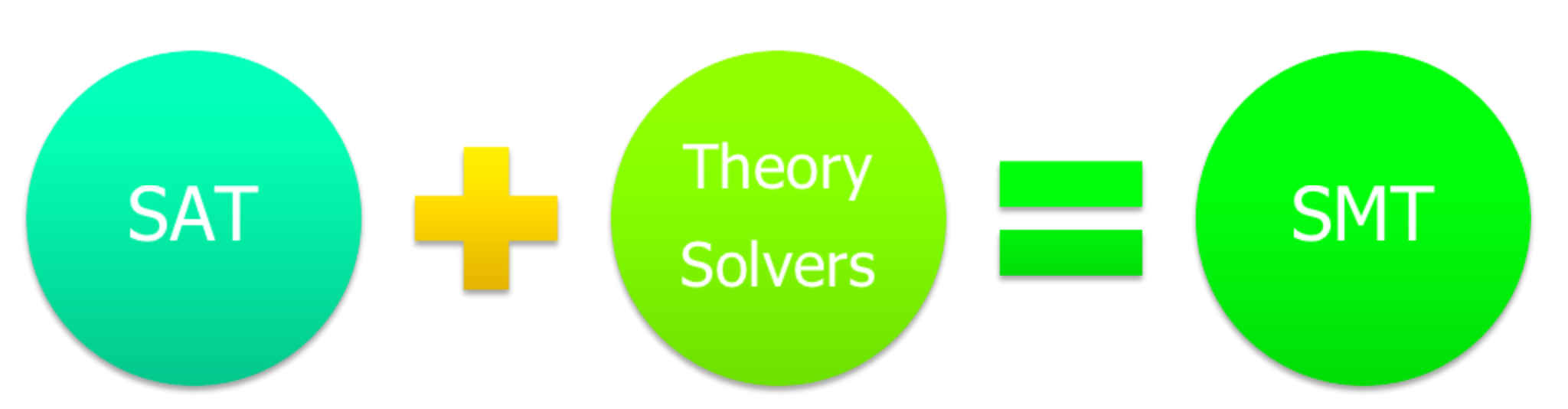 等式与未解释函数
等式理论语法规则
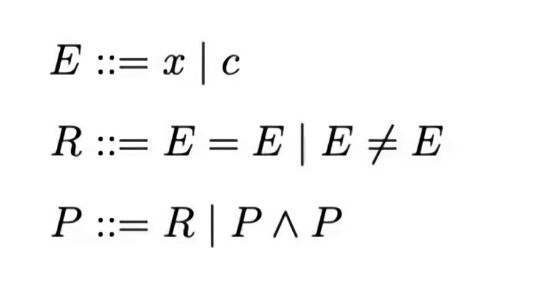 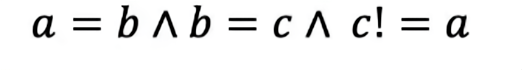 等式与未解释函数
等式理论语法规则
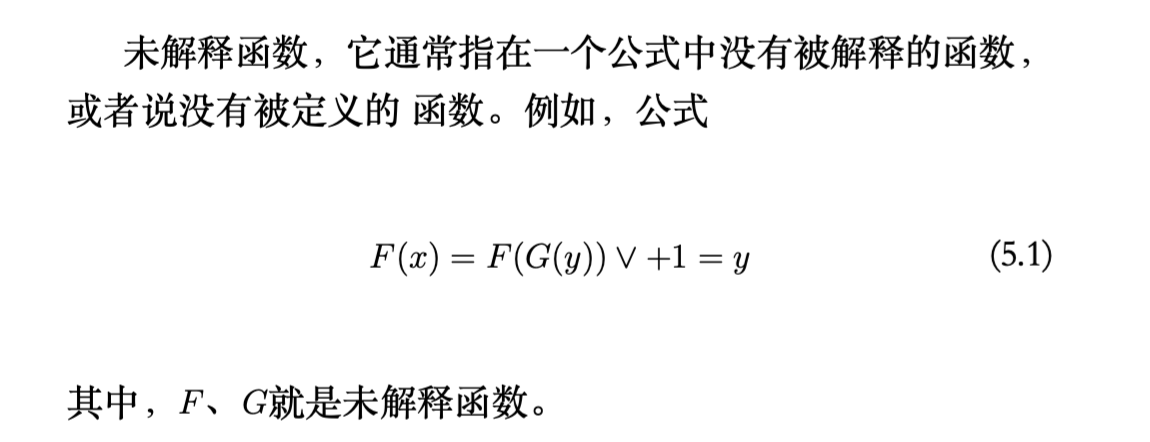 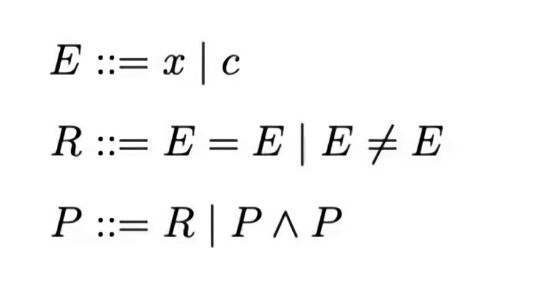 等式与未解释函数
等式与未解释函数定义
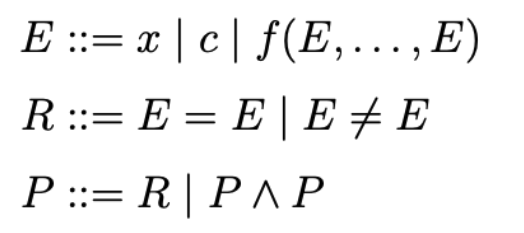 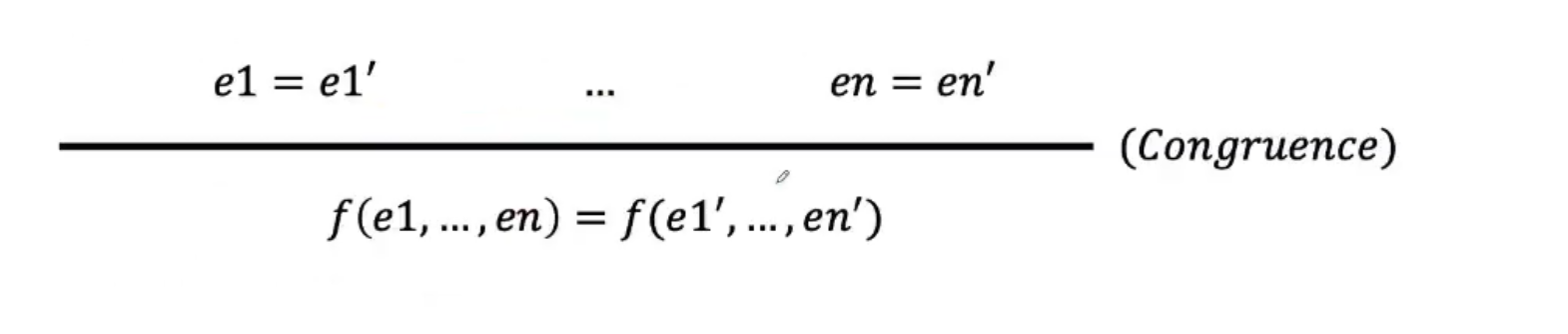 等式与未解释函数
#1: Program equivalence
int power3(int in){
  int i, out_a;
  out_a = in;
  for(i = 0; i < 2; i++)
    out_a = out_a * in;
  return out_a;
}
int power3_new(int in){
  int out_b;
  out_b = (in*in)*in;
  return out_b;
}
P1/\ P2 -> out_a_2=out_b
等式与未解释函数
#1: Program equivalence
int power3(int in){
  int i, out_a;
  out_a_0 = in;
  // loop unrool and SSA
  out_a_1 = out_a_0 * in;
  out_a_2 = out_a_1 * in;
  return out_a_2;
}
int power3_new(int in){
  int out_b;
  out_b = (in*in)*in;
  return out_b;
}
P1/\ P2 -> out_a_2=out_b
等式与未解释函数
#2: Translation validation
// source code:
z = (x1 + y1)*(x2 + y2);
// generated 3-address 
// code:
t1 = x1 + y1;
t2 = x2 + y2;
z = t1 * t2;
P1/\ P2 -> z=z2
回顾课内容
课程内容回顾
实验讲解